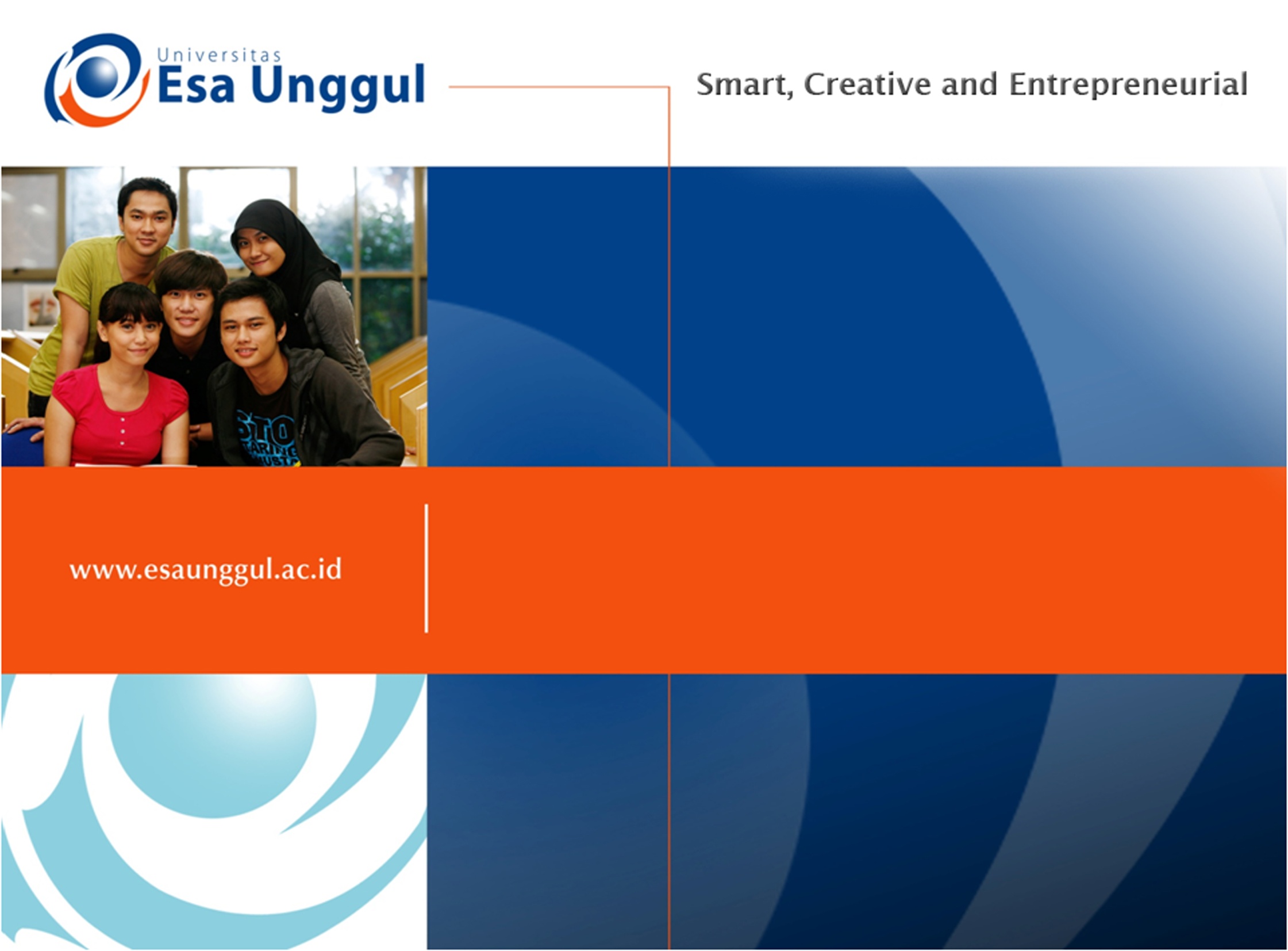 KONTRAK KULIAH & PENGANTAR 
PROSES INDUSTRI
SESI – 9
Cut Alia Keumala Muda, SKM, MKKK 
PRODI KESMAS | FAKULTAS ILMU KESEHATAN
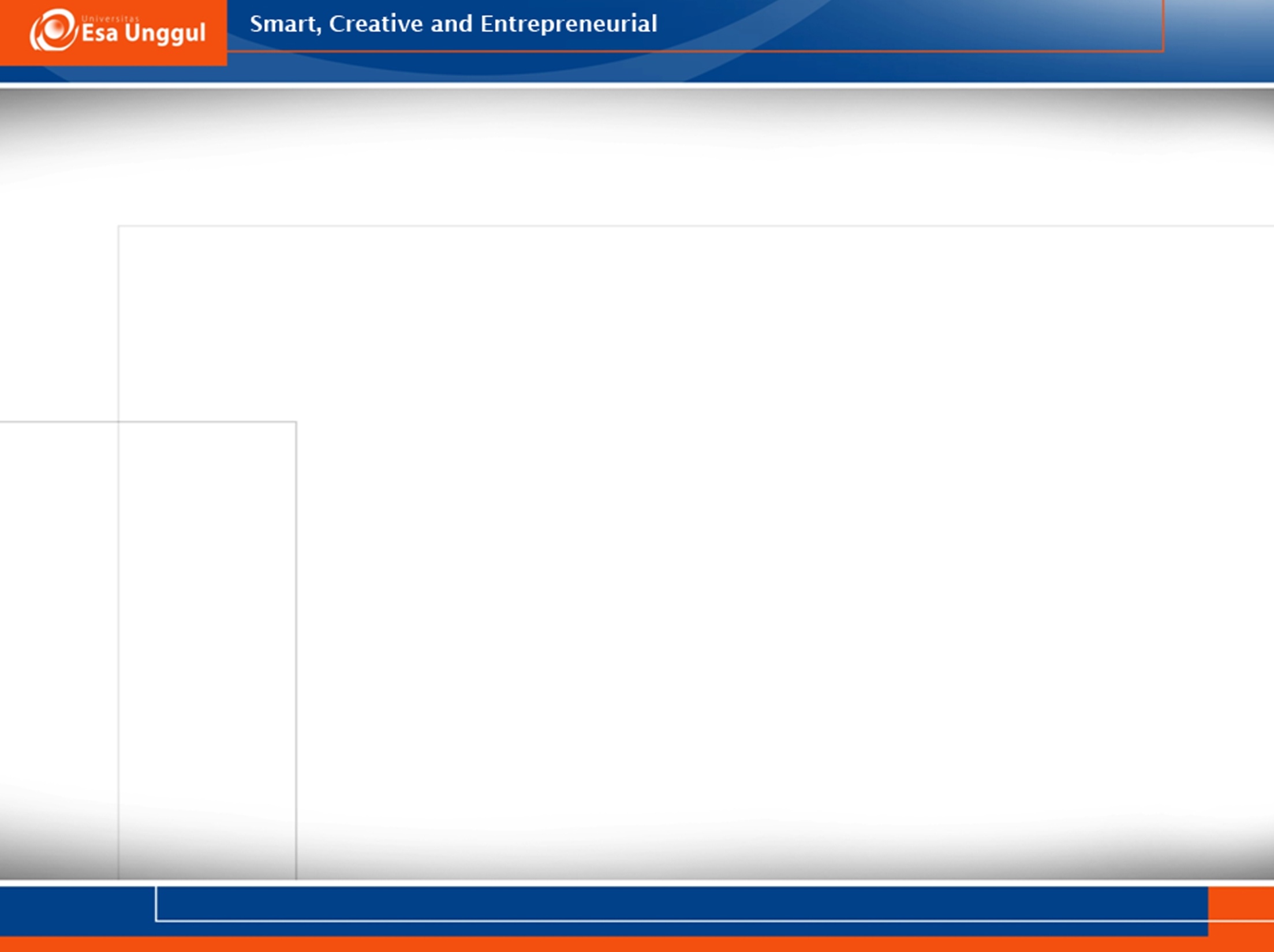 VISI DAN MISI UNIVERSITAS ESA UNGGUL
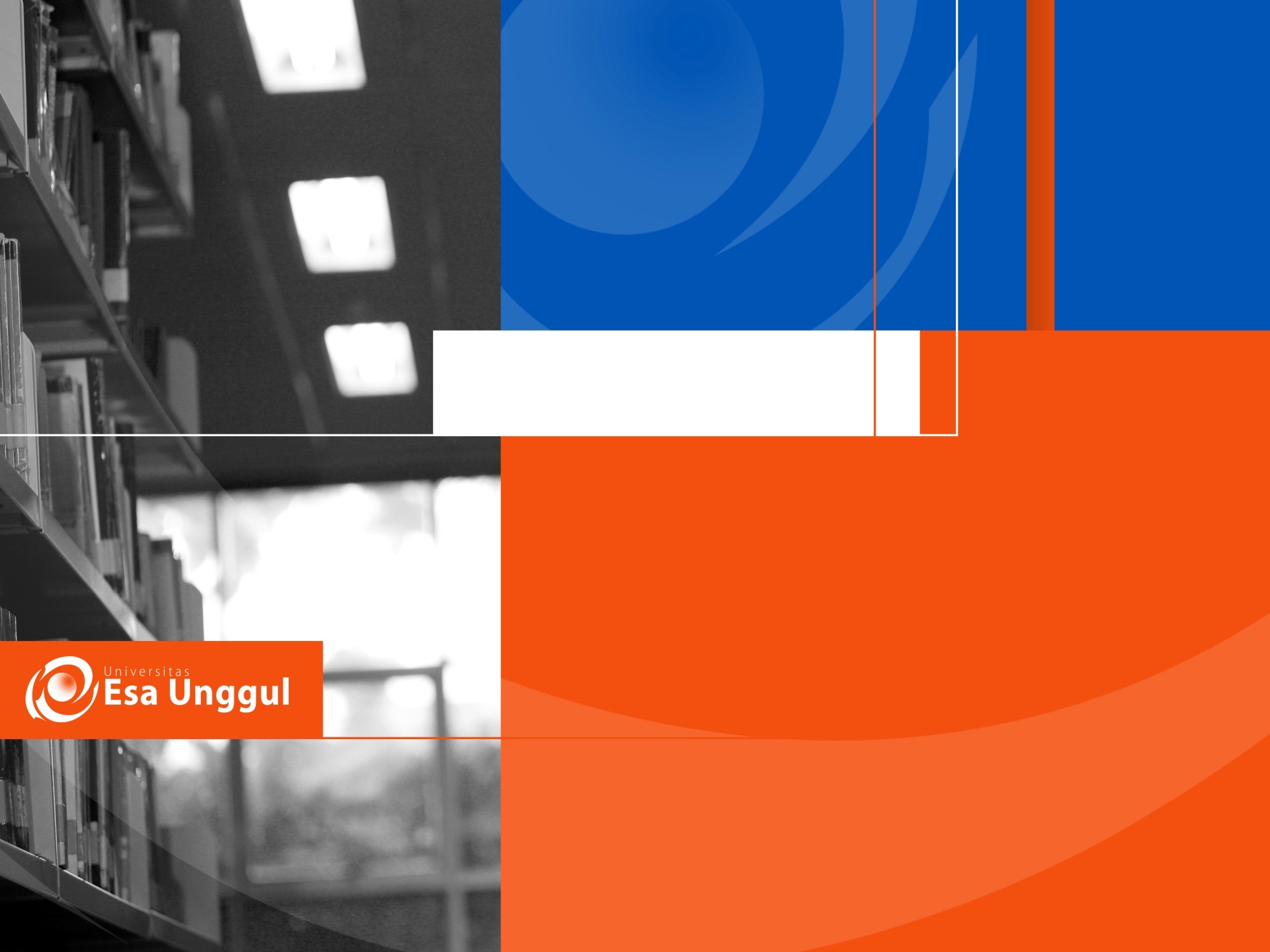 Materi Sebelum UTS
01. Kontrak dan Konsep Proses Industri
02. Definisi dan Jenis Potensial Hazard Proses Industri
03. Identifikasi, Analisa dan Pengendalian Resiko
04. Kerugian Akibat Kecelakaan dalam Proses Industri
05. Manajemen Keselamatan Proses
06. Bahaya Pada Pernafasan di Industri Kilang
07. Manajemen Mutu Udara di Dalam Ruangan
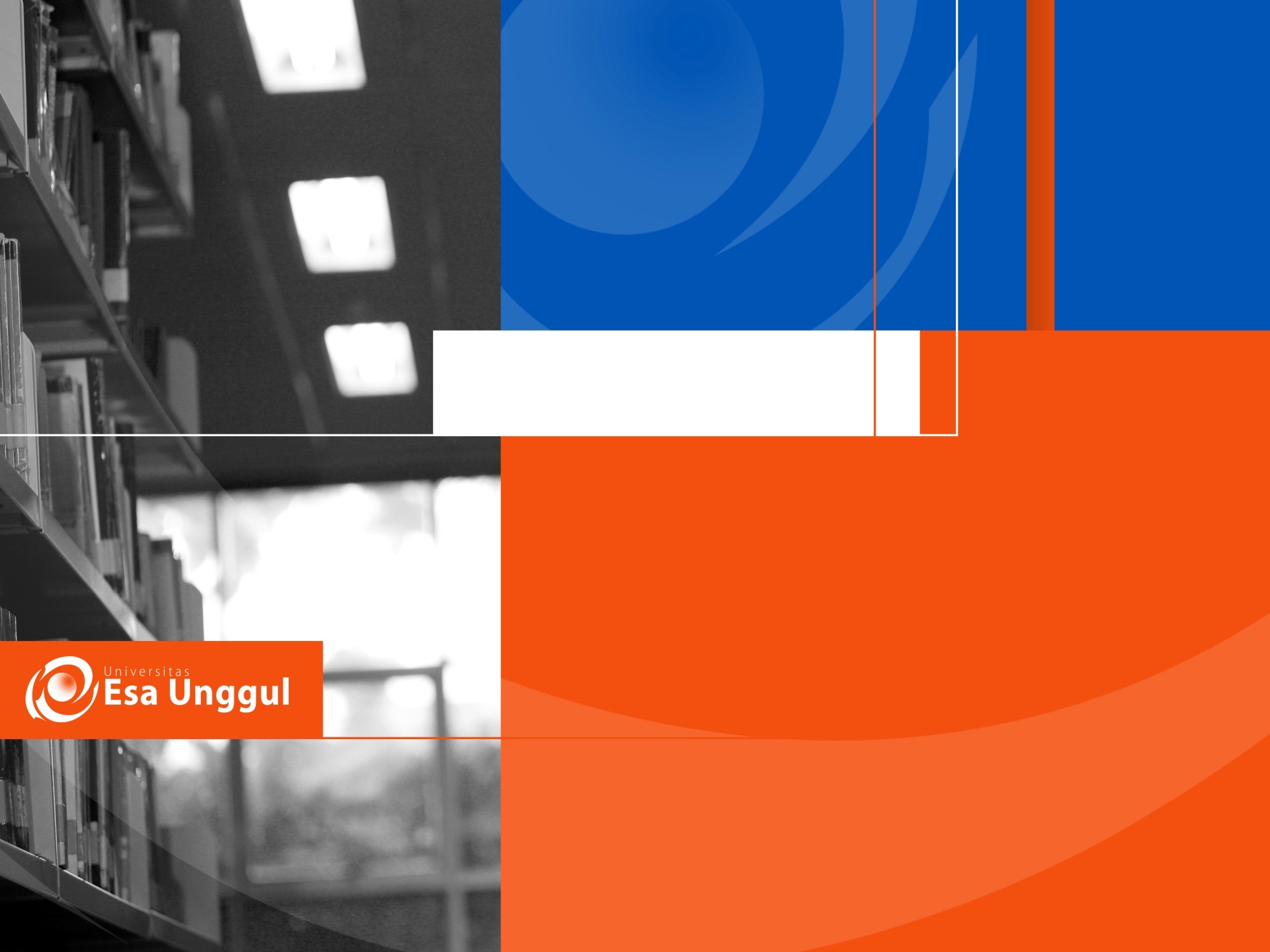 Materi Setelah UTS
08. Alat Pelindung Diri (APD)
09. Tanggap Darurat
10. Rencana Manajemen Keselamatan
11. Keselamatan di Laboratorium
12. Keselamatan di Konstruksi
13. Keselamatan di Industri Minyak dan Gas Bumi
14. Keselamatan di Industri Kimia
5 LANGKAH PERENCANAAN TANGGAP DARURAT DALAM ISO 45001
1. Identifikasi keadaan darurat
	Identifikasi semua situasi darurat yang mungkin dihadapi organisasi selama jam kerja atau setelah jam kerja. Pertimbangkan lokasi perusahaan, sifat pekerjaan perusahaan, mesin atau bahan kimia yang digunakan, dibuat, atau disimpan di dalam lokasi. Buat daftar semua potensi keadaan darurat yang mungkin dihadapi perusahaan. Lakukan penilaian risiko yang terkait dengan keadaan darurat ini.

2. Identifikasi persediaan / sumber daya yang diperlukan untuk menanggapi keadaan darurat: 
	Nilailah kemampuan tempat kerja untuk merespons keadaan darurat, termasuk sumber daya internal dan eksternal, persediaan medis atau lainnya yang diperlukan untuk menanggapi keadaan darurat. Anda mungkin dapat mengendalikan beberapa keadaan darurat dengan kontrol proaktif, seperti mengurangi sumber pengapian. Selain kontrol proaktif, identifikasi kontrol reaktif seperti saluran komunikasi, bantuan medis, generator, peralatan pemadam kebakaran, dan lain-lain yang mungkin diperlukan saat keadaan darurat terjadi.
3. Buat rencana tanggap darurat
	Rencana Tanggap Darurat yang tepat perlu dibuat setelah keadaan darurat dan mekanisme tanggapan mereka diidentifikasi. Ini akan mencakup prosedur untuk menangani keadaan darurat, lokasi dan instruksi untuk fasilitas darurat, prosedur evakuasi, alarm dan fasilitas darurat.

4. Komunikasikan dan Latih pekerja / pemangku kepentingan yang relevan tentang tanggap darurat: Komunikasikan rencana tersebut kepada semua pekerja / pemangku kepentingan yang relevan. 
	Latihlah para pekerja untuk menangani situasi darurat. Latihan darurat yang sering dapat dilakukan untuk mendidik pekerja dari waktu ke waktu.

5. Evaluasi dan revisi prosedur tanggap darurat
	Harus dilakukan evaluasi setelah latihan atau setelah keadaan darurat dihadapi. Jika perlu, prosedur darurat ini harus diubah atau direvisi berdasarkan hasil pengujian atau latihan.
PROSEDUR TANGGAP DARURAT
Prosedur ini dibuat untuk memberikan panduan dalam melakukan persiapan, penanggulangan dan pemulihan keadaan darurat, sehingga dengan reaksi cepat dan tepat dalam menghadapi keadaan darurat dapat mencegah atau mengurangi dampak dari kejadian darurat tersebut.

	Ruang lingkup prosedur ini hanya berlaku di lingkungan perusahan terkat yang meliputi, persiapan, penanggulangan dan pemulihan keadaan darurat.

 	Pemegang tanggung jawab dalam prosedur tanggap darurat diantaranya yaitu:
	Direktur  bertanggung jawab menyediakan semua fasilitas baik berupa peralatan, perlengkapan maupun bahan yang diserahkan untuk dikelola oleh tim P2K3 sebagai persiapan menghadapi tanggap darurat, serta melakukan instruksi langkah-langkah penanggulangan kedaruratan dan melakukan koordinasi dengan pihak atau instansi lain yang terkait.
	Ketua Tim P2K3 bertanggung jawab terhadap pelaksanaan penanggulangan keadaan darurat di daerah kecelakaan dan melakukan koordinasi dengan semua bidang terkait.
	Petugas K3 bertanggung jawab melakukan pemeriksaan dan ujicoba peralatan dan perlengkapan tanggap darurat serta melaksanakan semua instruksi dalam rangka persiapan, penanggulangan dan pemulihan keadaan darurat.
Prosedur tanggap darurat juga berisi point definisi seperti berikut 
 
Pengertian-pengertian yang ada dalam prosedur:
	1. Keadaan Darurat adalah berubahnya suatu kegiatan/keadaan atau situasi yang semula normal menjadi tidak normal sebagai akibat dari suatu peristiwa atau kejadian yang tidak diduga atau dikehendaki.
	2. Penanggulangan Keadaan Darurat adalah upaya atau tindakan yang dilakukan untuk mengatasi keadaan yang akan menimbulkan kerugian, agar situasi atau keadaan yang tidak dikehendaki tersebut dapat segera di atasi atau dinormalisasi dan kerugian ditekan seminimal mungkin
REFERENSI
Undang-Undang Nomor 1 Tahun 1997 tentang Keselamatan Kerja
Permenaker No. 05 Tahun 1996 tentang Sistem Manajemen Keselamatan dan Kesehatan Kerja
Permenakertrans R.I No.Per.15/MEN/VIII/2008 tentang Pertolongan Pertama Pada Kecelakaan di Tempat Kerja
SB 006 OHSAS 18001-2008 Klausul
Kesiapsiagaan dan tanggap darurat
Prosedur rencana pemulihan keadaan darurat
STANDAR OPERASIONAL PROSEDUR

Rencana dalam menghadapi keadaan darurat
Sistem pelaporan keadaan darurat
Menghadapi insiden/kedaruratan nuklir
Rencana pemulihan setelah keadaan darurat
Terima kasih